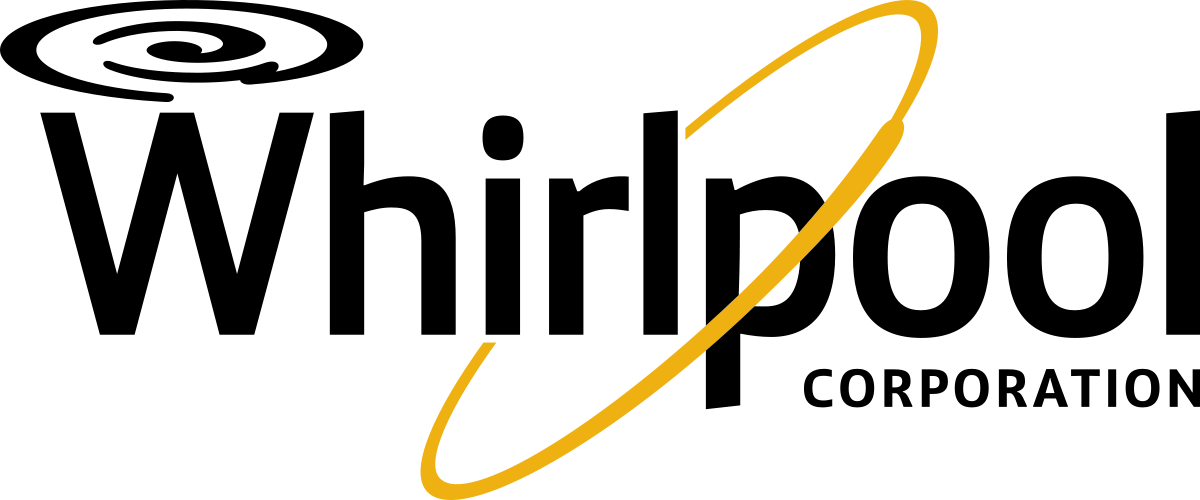 Name(s) & Positions
[Date]
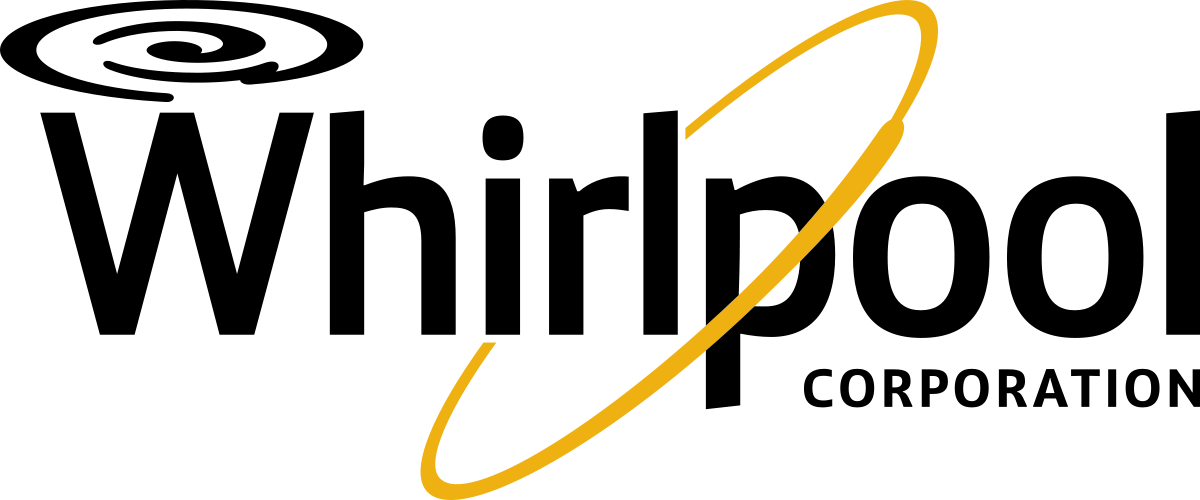 PITCH SUMMARY
BUY WHR
[Delete this for pitch] Use Yahoo Finance 3-month interactive chart
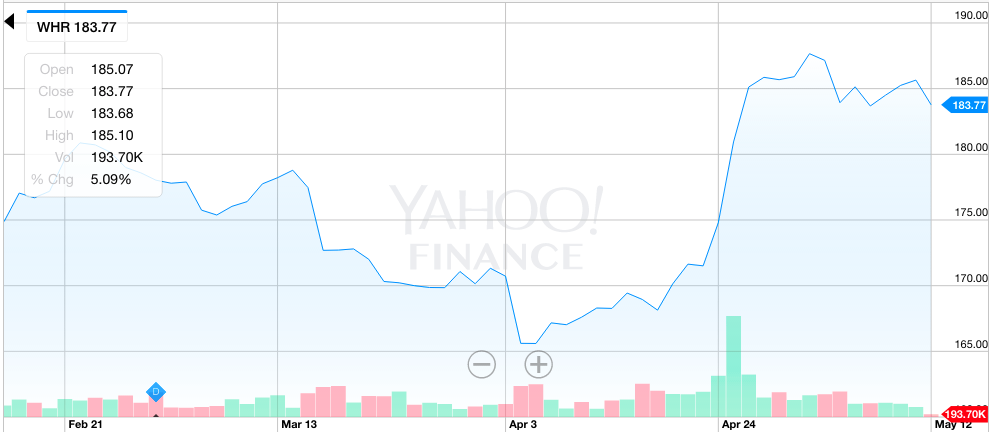 Transaction Details
BUY ___ Shares @ $__.__ /sh
Total Value = $
Price Target = $
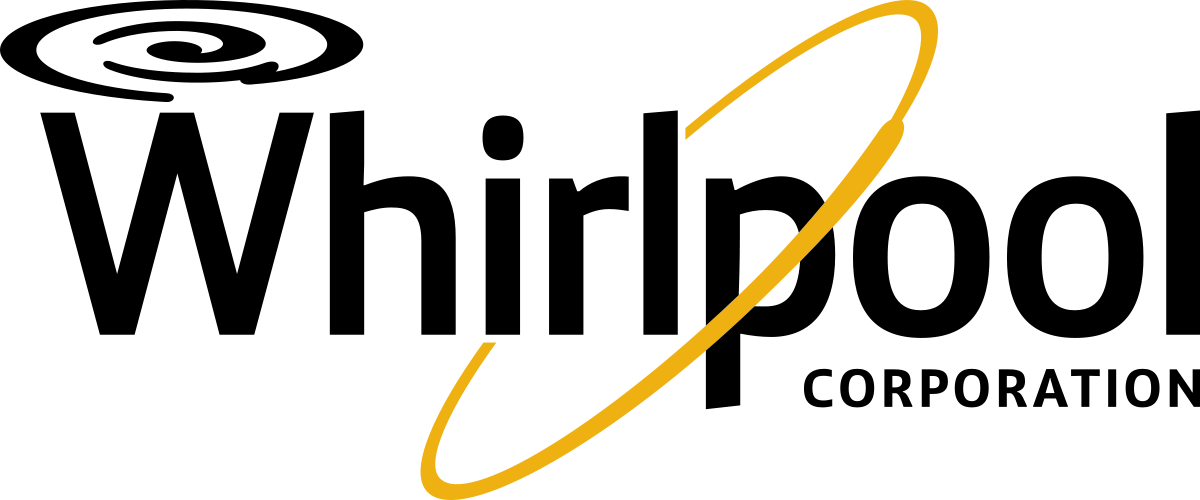 SWOT ANALYSIS
WHR
Strengths
Fill in
S
Weaknesses
Fill in
W
Opportunities
Fill in
O
Threats
Fill in
T
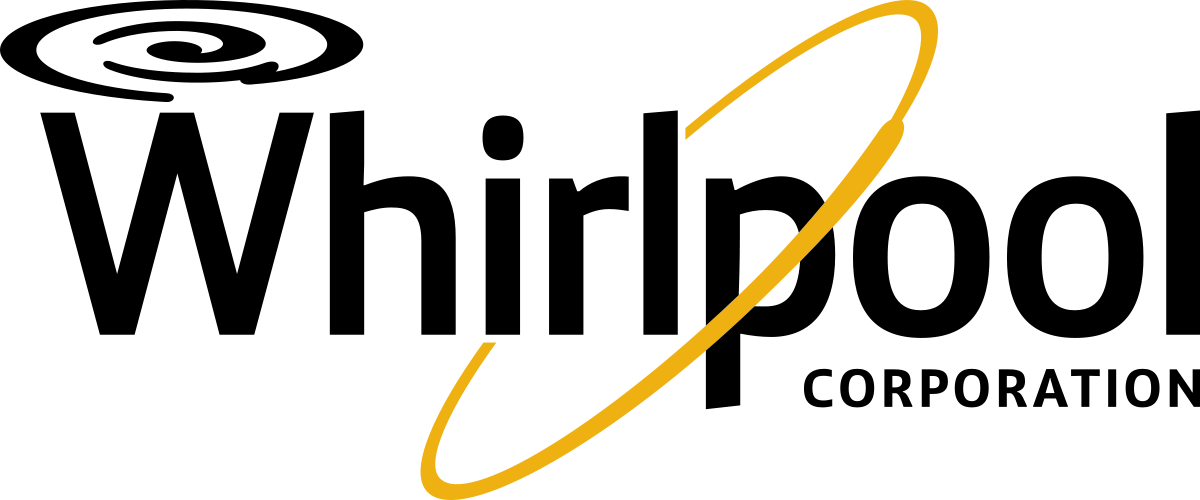 INVESTMENT THESIS
WHR
Input key reasons as to why this is a viable investment opportunity, including key supporting evidence and strategy
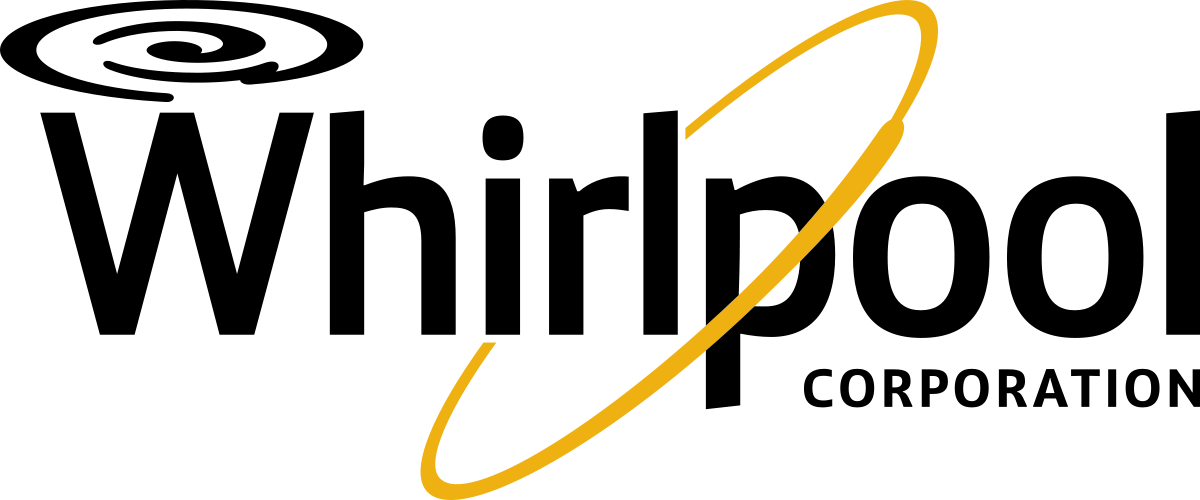 MAIN TITLE HEADER
SUBTITLE HEADER
Slide for supporting content (i.e. financials, analyst estimates, breakthroughs, article support, etc.)
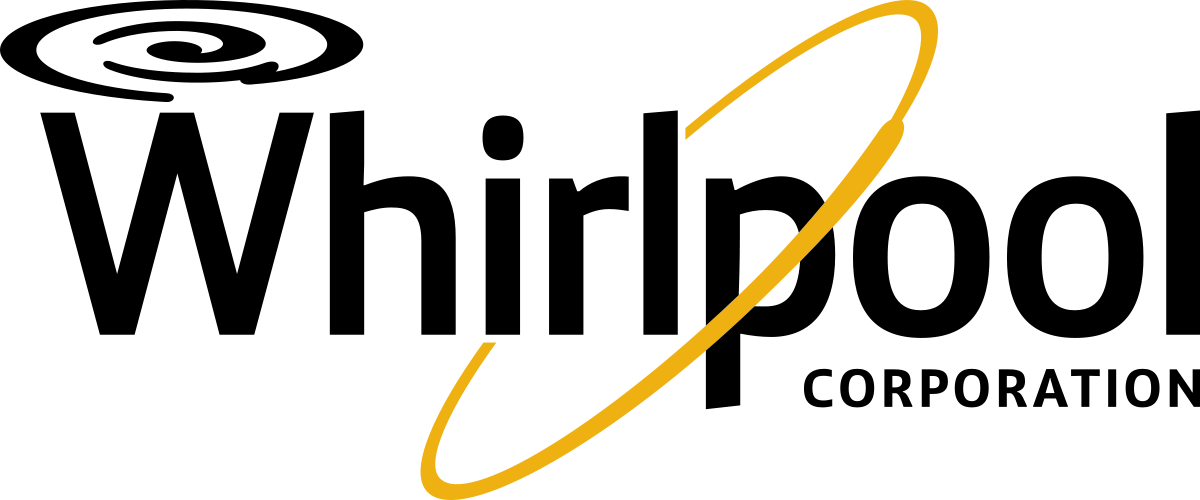 MAIN TITLE HEADER
SUBTITLE HEADER
Slide for supporting content (i.e. financials, analyst estimates, breakthroughs, article support, etc.)
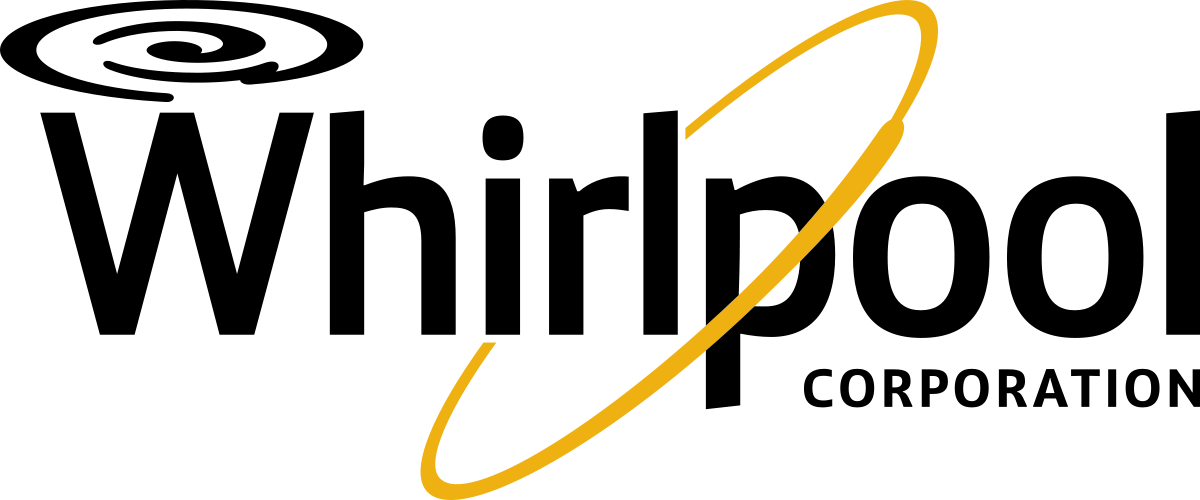 CONCLUSION
BUY WHR
Reiterate transaction details, investment strategy, and any other conclusive details